Military and Overseas Voters –  December 14, 2022
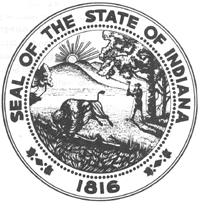 Brad King
Co-Director, Indiana Election Division
2023 Election Administrators’ Conference
Who is a “Military Voter”?
Absent Uniform Services Voter 
(Military Voter)

Member of armed services or merchant marine absent from residence due to active service within the U.S. or “overseas” (includes Canada)

Indiana national guard member deployed outside of Indiana

Spouse or dependent of these service members (IC 3-5-2-1.5)
Who is an “Overseas Voter”?
Overseas Voter


Absent uniform services voter who is outside of U.S. on election day
A family member of service member who is outside of U.S. on election day (spouse, child)
A civilian living outside of U.S., either temporarily or indefinitely, but otherwise eligible to vote in Indiana 
	(IC 3-5-2-34.5)
Extended Registration Deadlines
Deadline for county to receive voter registration application (Federal Post Card Application (FPCA), Federal registration form or Indiana voter registration form) from military or overseas voter is extended to:
Monday, April 24, 2023 before primary
Monday, October 30, 2023 before general election
Application received during extended period subject to same requirements as application received by 29th Day before election. 
(IC 3-7-36-10)
Absentee Form for Military and Overseas Voters
Special Military/Overseas Form


	Military or overseas voter may identify themselves as a military or overseas voter by using FPCA (Standard Form 76).
	
	FPCA is a combined registration and absentee ballot application
“Do You Intend to Return?”
Box 1 of FPCA allows persons to designate the type of military/overseas voter they are.
FPCA: “How does applicant qualify as military/overseas voter?”
	(Make one selection):
I am on active duty in the “Uniformed Services” or Merchant Marine OR am eligible spouse or dependent. 
I am a U.S. citizen living outside the country, and I intend to return. 
I am a U.S. citizen living outside the country and my return is uncertain. 
I am a U.S. citizen living outside the country and I have never lived in the United States.  (NOTE: An applicant choosing this selection is not eligible to vote in Indiana under Indiana Constitution).
Importance of MOVE
What is MOVE?: Federal law “Military and Overseas Voter Empowerment Act” of 2010. Parallel requirements added to Indiana law for local or special elections.

Impact of MOVE: Absentee ballots must be printed not later than 50 days before election, and, if application approved, send absentee ballot not later than 45 days (always Saturday) before election.
MOVE Information Sheet
CEB may transmit blank FPCA applications to military/overseas voters by mail, Email or Fax on request 

 If request doesn’t include usable Email address or Fax, then send by mail if mailing address is provided

MOVE Information Sheet regarding use of Email, Fax, and internet must be sent with blank FPCA. Included with Election Forms on Election Administrator webpage and county SVRS portal.

NOTE: Use MOVE Information Sheet 2022 revision; earlier versions not grandfathered.
Digital image of FPCA & ballot OK; scanning not required!
Military/Overseas voters may submit FPCA by 
Mail; 
Email (with digital copy of completed application attached); or 
FAX

If voter sent FPCA by email, then clerk sends email acknowledging receipt
FPCA absentee is denied, clerk must send written notice of reason for denial within 48 hours (ABS-14; IC 3-11-4-17.5)
Absentee Voting by Email or FAX
Voting Absentee by Email or Fax 


Special deadline: Voter requesting to vote by Email or fax may apply not later than noon day before the election (IC 3-11-4-6(j); IC 3-11-4-3(a)(2))

If application to vote by Email or fax approved, clerk faxes ballot (or emails scanned copy of ballot), cover  sheet and affidavit (ABS-9 – form now incorporated into SVRS), and “MOVE” Instruction Sheet to voter)
Absentee Voting by Email or FAX
Voter returns completed ballot and ABS-9 by fax (or by email with digital copy of completed ballot and Waiver of Secret Ballot (ABS-9)

Clerk (or designee) seals returned ballot in special absentee ballot envelope (upcoming revised ABS-10B) and marks: “Absentee Ballot Received by Fax or Email”
Absentee Voting by Email or FAX
The voter’s returned ballot secrecy waiver (ABS-9) and FPCA (usually) attached to special absentee ballot envelope (revised ABS-10B) 

Absentee ballot processed like other absentee ballots in county 
Email/Fax confirmation back to voter that ballot received by next business day following receipt. 
Update SVRS so voter can check www.indianavoters.com (IC 3-11-4-6(i))
Voting by Email or FAX
A ballot returned by Email or Fax may be “remade” by a “bipartisan remake team” 

Duplicate ballot made (marked duplicate) that reflects vote on ballot so that it can be read by optical scanner (IC 3-12-3-5)
Faxed or emailed ballots cannot be entered into DRE

“Duplicate” ballot must bear a unique number also recorded on printout of original emailed or faxed ballot so they can be linked if necessary in a recount or contest
Voting by Mail
Military/overseas voters may still vote by mail

Absentee Ballots must be delivered by printer to CEB at least 50 days before the election (March 13, 2023; September 18, 2023).

Absentee ballot must begin to be sent by mail, fax or Email by 45 days before election if approved absentee ballot applications (Saturday, March 18, 2023; September 23, 2023).
Absentee Ballot Mailing Envelopes
All ballots mailed “postage prepaid” with enclosed stamped envelope for return to the county election board “by at least first class mail” (IC 3-11-4-18; IC 3-11-4-20)

County Election Board may use special postage free envelopes for military/overseas voters for U.S. Mail
	(IC 3-11-4-6; 39 U.S.C 3406)

Template (and other information) to assist in preparing and printing these envelopes can be found at https://www.fvap.gov/eo/overview/sending-ballots/preparing-mail
“Continuing Absentee Applications”
If application approved, it is considered “continuing” request until December 31 following date of the application (IC 3-11-4-6(e))
So military/overseas application for May 2023 primary is good for November 2023 municipal election unless…

Continuing absentee request considered cancelled if absentee ballot is returned undeliverable
“Federal Only Ballot”
If overseas voter indicates on FPCA that  “my return is uncertain”, overseas voter considered a resident of precinct of county voter registration office; and entitled to federal only ballot (IC 3-11-4-8) 
However, in 2023, no candidates for federal office will appear on May 2023 or November 2023 ballot, barring unforeseen special election for US Representative
What is a FWAB?
Federal Write-in Absentee Ballot (FWAB)


“Back-up” method for military/overseas voters to reduce risk of receiving and returning ballots too late to have vote count. NOTE: FPCA must be on file for FWAB to be accepted and counted.

Available from Voting Assistance Officers, U.S. Embassy, or U.S. Consulate.
May be downloaded from www.fvap.gov
FWAB in Indiana Elections
Federal Write-in absentee ballot (FWAB) may be used in any election, including: 

Primaries for nomination of candidates

Any special election (public questions)

May vote for any candidate (federal, state or local), political party or public question
FWAB in Primaries
If voter writes-in votes for more than one candidate not of same political party, voter’s vote is void for that office.
If voter votes for candidate not on primary ballot, that vote is void.
If voter does not indicate office candidate seeks, that vote is void.
No “straight party” primary votes.
Who Let the FWAB Out?
FWAB IS DESIGNED TO BE SELF-SEALING ENVELOPE WITH NO OUTER SECURITY ENVELOPE. Should reduce or prevent following problem since clearly identified on exterior as “Official Ballot”.
SCENARIO WITH OLD FWAB: Your office staff opens an envelope which does not indicate that an absentee ballot is inside. However, out comes a FWAB!
This FWAB still counted if otherwise valid.
County election board immediately seals FWAB in NEW ABS-10B absentee ballot security envelope, and documents date ballot sealed in envelope. Each CEB member signs sealed envelope.
“Late” Absentee Mailed Ballots
Absentee ballot from overseas voter, whether civilian living temporarily or indefinitely overseas or in military stationed overseas (outside of the U.S.) may be counted if received by: 

6 PM election day if faxed/email ballot.
Noon 10 days following the election if ballot mailed. Must be postmarked by the date of the election.(IC 3-12-1-17)
FWAB to the Rescue
If an absentee ballot is not timely received, but voter did timely submit a Federal Write-In Ballot (FWAB), then the FWAB can be counted instead.
FWAB can be remade as an optical scan ballot card, but voter’s choices may NOT be entered into direct record electronic system.